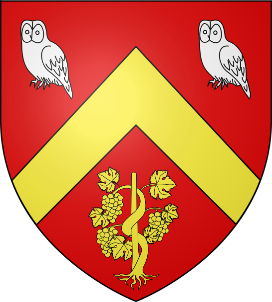 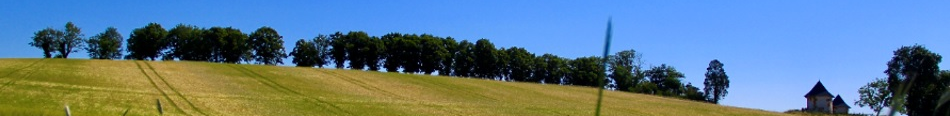 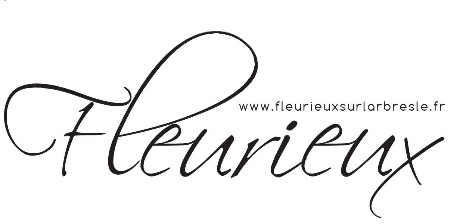 DOCUMENT D’INFORMATION COMMUNAL SUR LES RISQUES MAJEURS -A CONSERVER -
Reconnaitre le signal d’alerte :
La mairie a opté pour un système externalisé d’alerte par téléphone fixe, mobile, SMS ou courriel. Il est nécessaire que chacun veille à mettre à jour ses coordonnées sur GEDICOM.
Ce document vous informe des risques majeurs qui touchent notre commune et des consignes de sécurité à respecter en cas d’événements graves.
Les numéros d’urgence :
112 Numéro unique gratuit pour tous les services d’urgence (114 pour les sourds & malentendants)
18 POMPIERS
17 POLICE Nationale ou Gendarmerie
15 SAMU
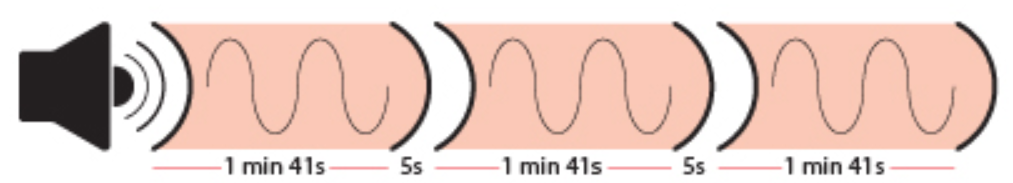 La fin de l’alerte est annoncée par un signal continu de 30 secondes.
EN CAS DE DANGER OU D’ALERTE : 

Mettez-vous à l’abri, coupez le gaz et l’électricité
Ne téléphonez pas, n’encombrez pas les lignes téléphoniques sauf en cas de danger vital
N’allez pas chercher vos enfants à l’école pour ne pas vous exposer au danger et les exposer. L’école se chargera de les mettre en sécurité
Écoutez la radio, France Inter (101.1 ou 99.8 FM) France Info (105.4 ou 103.4 FM)
Attendez l’ordre de confinement ou d’évacuation émis par les pompiers
EN CAS D’ORDRE DE CONFINEMENT : 
Rejoindre immédiatement un local clos en respirant si possible à travers un linge humide. 
Se confiner en bouchant toutes les entrées d’air (portes, fenêtres, aérations, cheminées,…), arrêtez ventilation et climatisation et placer des serpillères mouillées sur les portes donnant vers l’extérieur
S’éloigner des portes et fenêtres
Ne pas fumer et ne pas utiliser des appareils à gaz afin d’éviter la raréfaction de l’oxygène dans les locaux et un risque d’asphyxie en cas de confinement prolongé
Se laver en cas d’irritation et si possible se changer
Ne sortir qu’en fin d’alerte ou sur ordre d’évacuation
Aérer le local de confinement dès la fin de l’alerte annoncée par téléphone, ou SMS ou Courriel, par la police municipale ou les pompiers.

EN CAS D’ÉVACUATION : les lieux d’accueil sont la salle polyvalente et l’école. 
Suivre les consignes transmises par les pompiers et la police municipale (voies, moyens d’évacuation, lieux d’accueil et d’hébergement des personnes,…)
Prendre ses médicaments et ordonnances si possible, des habits de rechange et ses papiers d’identité
Fermer portes et fenêtres, se diriger vers le lieu d’accueil
En cas de crainte d’avoir été exposé à des poussières radioactives, se débarrasser des vêtements contaminés et se doucher.

Important : Pompiers et police municipale s’assureront aussi de l’évacuation des personnes à mobilité réduite et/ou isolées que vous leur indiquerez
Conseils pour votre Plan Familial de Mise en Sûreté : 

Prenez ce document, faites une fiche avec les numéros de téléphones & adresses utiles, vos références d’assurances, prévoyez des outils de premières nécessité (pinces, marteau, cisailles, scie, jeu de tournevis, etc…), regroupez une radio avec piles, une lampe torche et des piles, vos ordonnances et médicaments, vos papiers personnels, des habits de rechange, des couvertures et de l’eau potable.
Afin de se préparer à la survenance d’un événements majeurs et à d’autres plus courants (canicule, épidémie, accident de car, neige, explosion,…) la commune a réalisé un Plan Communal de Sauvegarde (PCS) qui intègre une organisation de gestion de crise communale, des missions d’alerte, de protection et de soutien de la population en cas de survenance d’événements graves. Les documents sont consultables en Mairie. 
Par ailleurs, en cas de rigueur climatique la mairie invite les personnes âgées de plus de 65 ans, sous appareil respiratoire et/ou isolées, désireuses d’être prises en charge à venir s’inscrire, tous les ans, dans les registres prévus à ces effets, en mairie.
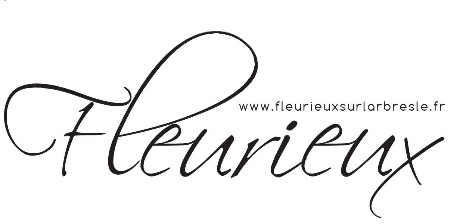 Les RISQUES MAJEURS sur la commune
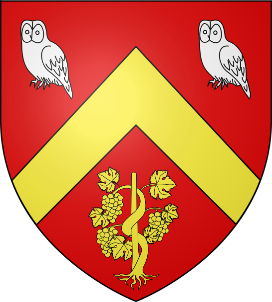 Inondations
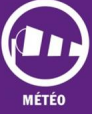 Mouvements de terrain
Tempête
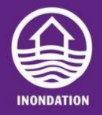 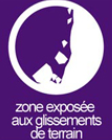 La commune a déjà été affectée par des débordements de la BREVENNE en rive droite : zone commerciale du CORNU et
La carte des zones de la commune concernée par les risques géologiques est à votre disposition en mairie. Deux mouvements de terrain (chutes de blocs/éboulement
Toute la commune peut être impactée par une tempête, en particulier les points hauts comme le groupe scolaire du Chêne, le quartier du Poteau, la rue du Grand Cerisier, etc…
sans dommage) sont signalés sur la commune par le Service Géologique National sur www.mouvementsdeterrain.fr : 
Le 01/06/1972, RN7 à hauteur du chemin de SERVY, 
Le 01/01/1990, route NAPOLÉON entre le viaduc SNCF et le pont sur le BUVET
Conduite à tenir AVANT la crise : Détecter les signes précurseurs (fissures dans les murs, poteaux et/ou barrières penchés, terrains ondulés, fissurés) et  Informer les autorités. 
Conduite à tenir PENDANT la crise : Fuir latéralement la zone dangereuse sans revenir sur ses pas et ne pas entrer dans un bâtiment endommagé
zone du Pont de DORIEUX. Le risque est dorénavant encadré par le Plan de Prévention des Risques d’Inondations (PPRI), qui réglemente l’utilisation des sols en fonction des risques connus (de l’interdiction de construire à la possibilité de construire sous conditions). 
En cas d’alerte : suivre les consignes de sécurité (confinement ou évacuation) transmises par hauts parleurs depuis un des véhicules sillonnant les quartiers concernés ou par téléphone, SMS ou courriel.
Les mesures préventives sont essentielles aux abords des constructions comme l’élagage ou l’abattage des arbres les plus proches, la fixation ou la suppression d’objets susceptibles d’être projetés, etc… 

En cas de fortes précipitations, des inondations sont aussi possibles, y compris dans des zones rarement inondables (débordement des réseaux d’assainissement, refoulement des égouts, fossés en crue, rues et routes inondées, coupure d’électricité et téléphone, etc…)
Une  carte de vigilance mise à jour deux fois par jour par Météo France est consultable sur le site http://france.meteofrance.com. 

En cas d’alerte orange ou rouge, restez chez vous et appliquez les conseils de sécurité suivants : 
• N’intervenez en aucun cas sur les toitures en cas de vents violents,
• Ne vous approchez pas des pylônes et des lignes électriques,
• Ne touchez pas à des fils électriques ou téléphoniques tombés au sol.
Risques nucléaires
Risques sismiques
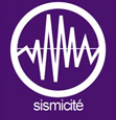 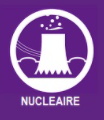 Le risque nucléaire peut survenir lors d’accidents de transports, d’utilisations médicales ou industrielles de radioéléments ou de disfonctionnement grave d’une
La commune est classée en zone de sismicité faible (zone2). Une secousse principale peut être suivie de répliques,
Transport de matières dangereuses par route
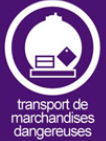 centrale (proximité des centrales de l’Ain, la Drôme, l’Ardèche et l’Isère).
La commune est desservie par 6 grands axes à hauts risques d’accidents (la RN7, la RD160, la RD70A, la RD70, la RD596 et l’autoroute A89). 
En cas d’accident lors du transport de produits hautement toxiques, explosifs,
souvent plus dévastatrices  (bâtiments déjà fragilisés).
Selon la gravité de l’accident, des consignes de mise à l’abri ou d’évacuation seront données (par les pompiers ou la police municipale). En cas de distribution de pastilles d’iode ordonnée par le préfet, Les points de distribution selon votre adresse d’habitation :
PENDANT la secousse : 
Si vous êtes à l’intérieur, placez vous près d’un mur, d’une colonne porteuse ou sous un meuble solide & éloignez-vous des fenêtres. 
Si vous êtes à l’extérieur, éloignez-vous des bâtiments, des arbres & des lignes à haute tension. Accroupissez-vous & protégez votre tête.
polluants ou domestiques (fioul, gaz, engrais,…), selon la nature des produits transportés , un accident peut provoquer ou cumuler divers effets : l’explosion, le dégagement de gaz toxique, la corrosion, la radioactivité, l’incendie, la pollution…  avec un périmètre de sécurité variable (300 à 500 mètres minimum).
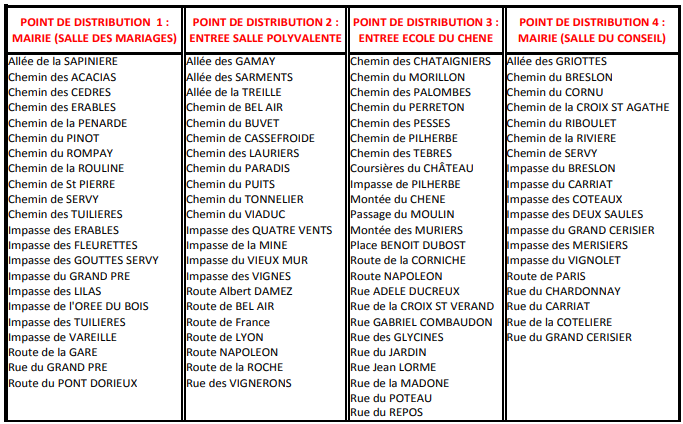 En cas d’accident : abritez-vous et écoutez les consignes de confinement ou d’évacuation transmises par radio ou par les pompiers ou par téléphone, SMS ou courriel.
APRES la secousse : 
En cas de séisme de faible intensité :  Rentrez chez vous avec précaution, aérez, n’allumez pas de flamme sans vérifier qu’il n’y a pas de fuite de gaz (vérifiez que personne n’est coincé dans l’ascenseur et prévenez les secours en cas de besoin). 
En cas de séisme important : 
Evacuez le bâtiment dès l’arrêt des secousses, n’utilisez pas les ascenseurs, éloignez-vous du bâtiment (Emportez les objets de première nécessité, coupez les réseaux, méfiez-vous des répliques et ne rentrez pas chez vous sans l’autorisation des autorités compétentes.
Transport de matières dangereuses par canalisations
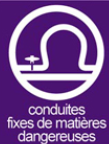 La commune est concernée par deux canalisations haute pression exploitées par GRTgaz :  la DN200 (traverse la commune, en direction Nord-Est, sur 2,55 km), et la DN 100 (située sur LOZANNE et CHATILLON, avec une bande de sécurité sur la commune).
NUMÉRO VERT : 0 800 24 61 02 ou 04 72 31 36 00 (réservés aux incidents sur canalisations de gaz haute pression - Appel gratuit à partir d’un fixe)